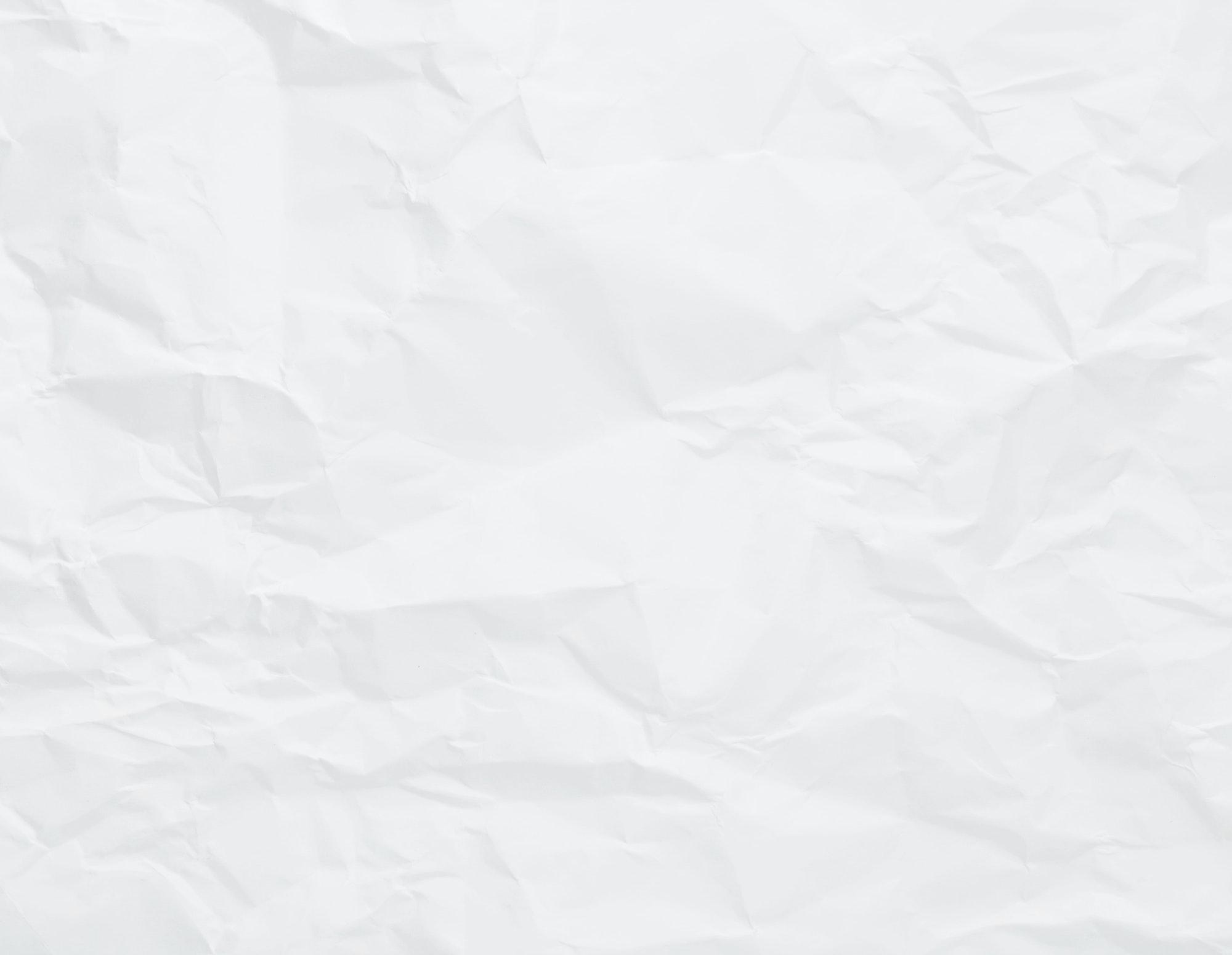 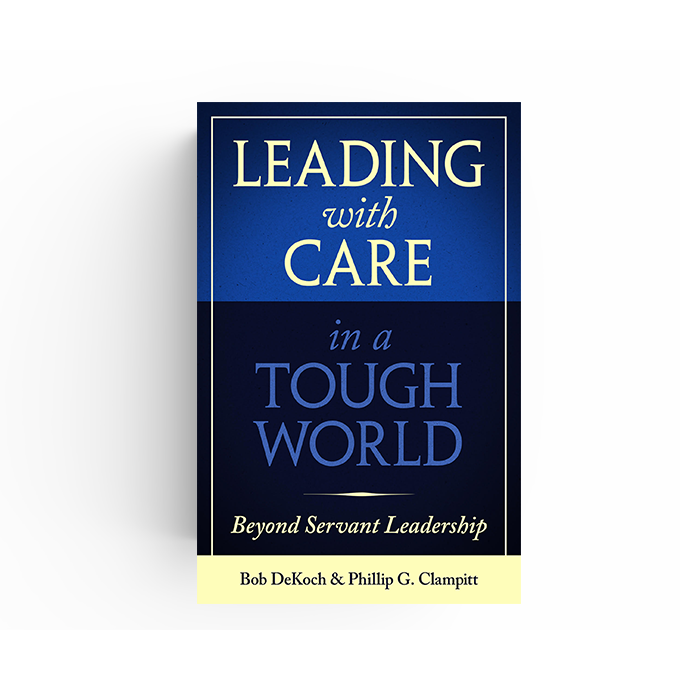 “
The aim of argument, or of a discussion, should not be victory but progress.
– Karl Popper
1
Agenda: Pushback
What is pushback?
Now what?
Pushback Dynamics Grid
Subtle practices
Visible practices
The tough side of pushback
2
leadingwithcare.net
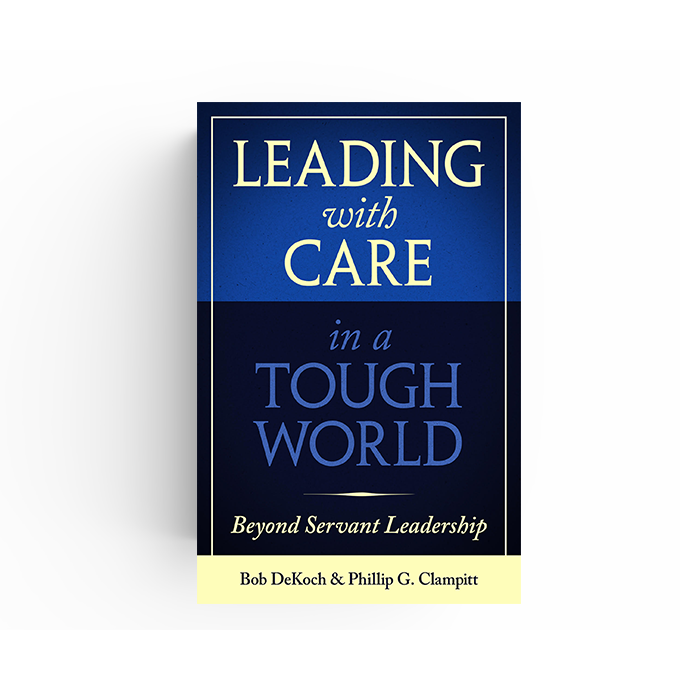 1. What is pushback?
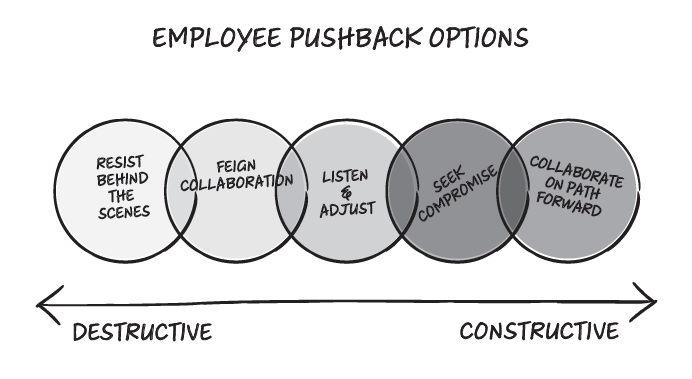 Voicing concerns 

Offering resistance or opposition

Caring leaders cultivate an environment of constructive pushback designed to help everyone continuously learn while demonstrating the power of resiliency, humility, and honesty
3
leadingwithcare.net
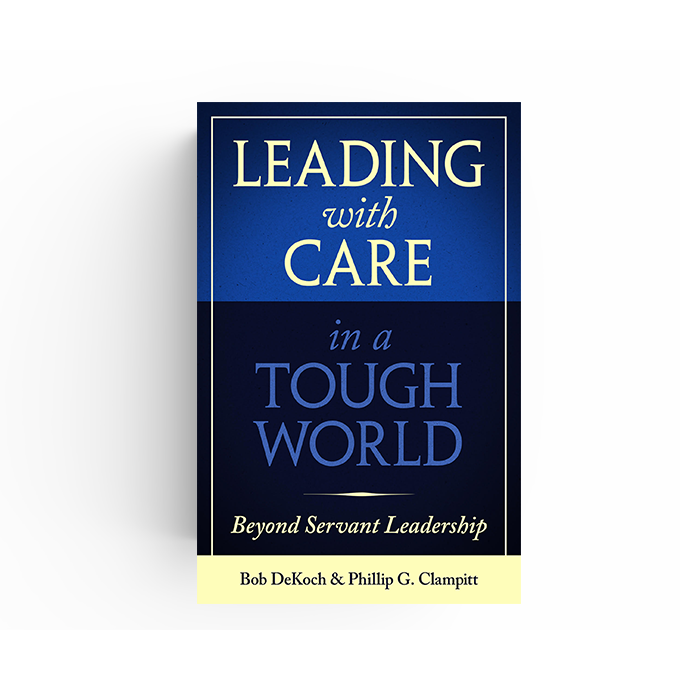 2. Pushback Dynamics Grid
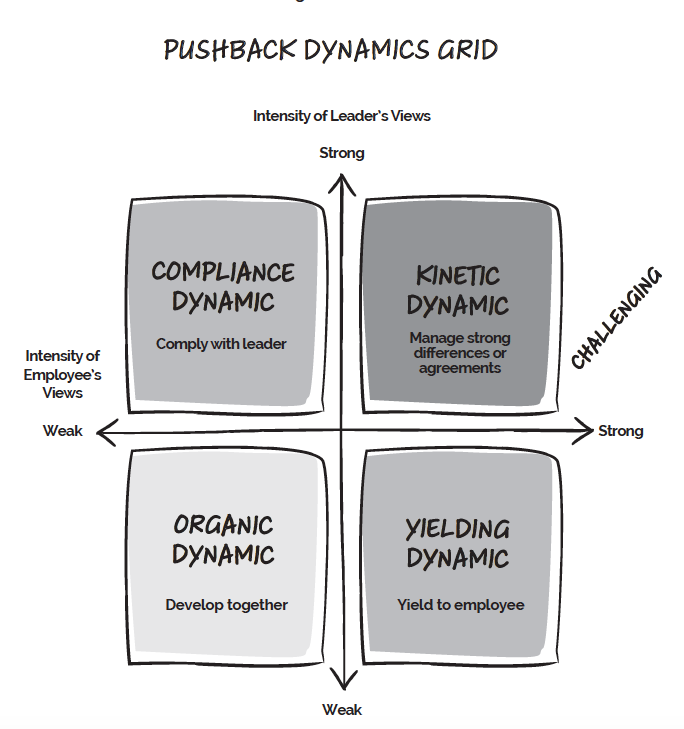 4
leadingwithcare.net
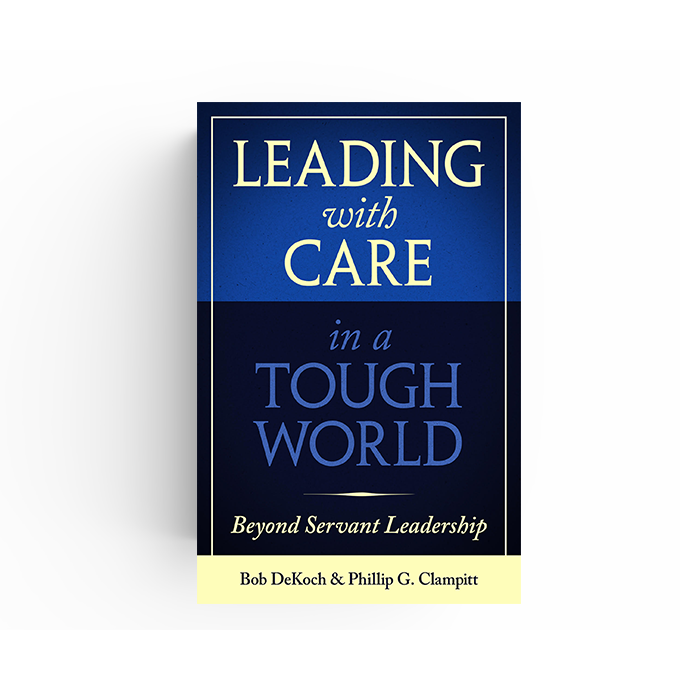 3. Subtle practices
Sense employee perceptions of the pushback dynamics associated with specific issues

Be wary of too much silence
Provide different venues to share pushback and feedback
5
leadingwithcare.net
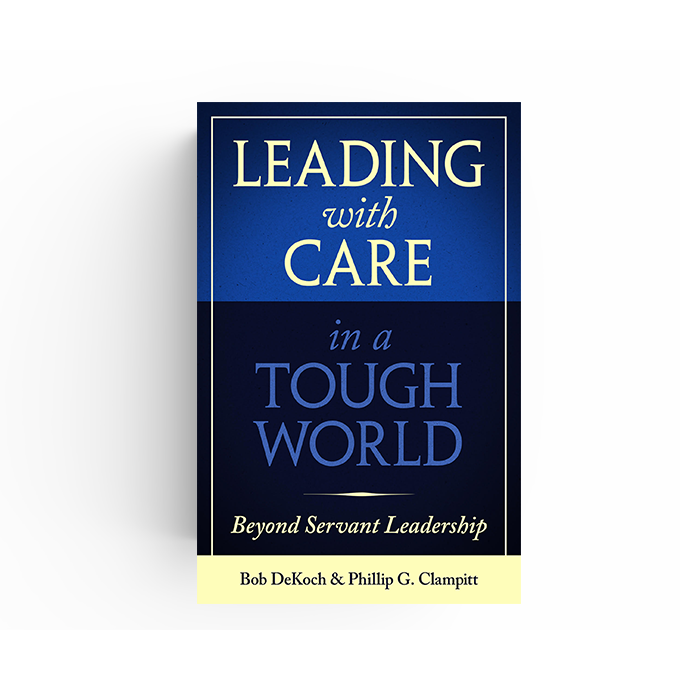 3. Subtle practices (cont’d)
Write down concerns on paper or a whiteboard 
Shift communication strategies as dictated by the conversational flow
Rule 1: As issues emerge, allow people to shift opinion, without “loss of face” 
Rule 2: Seek to understand viewpoints you don’t agree with 
Rule 3: Depersonalize issues or perspectives (e.g., say “Plan A,” not “Chuck’s plan”)
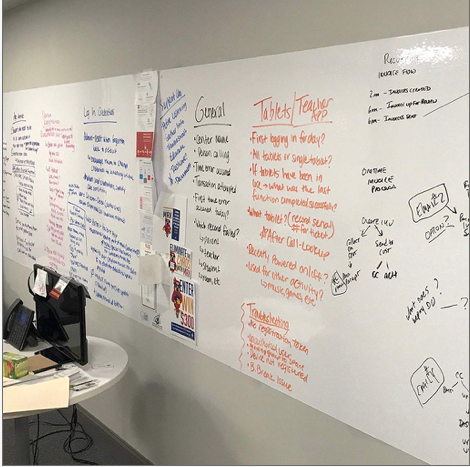 6
leadingwithcare.net
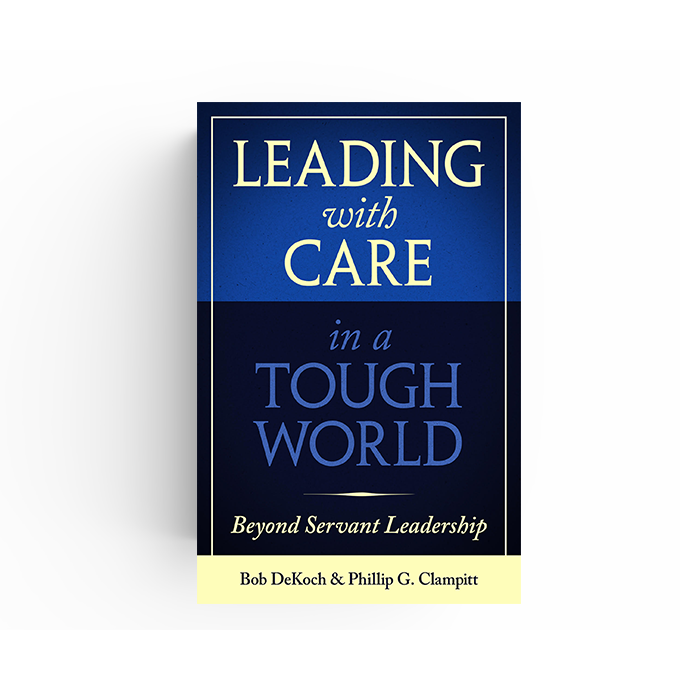 4. Visible practices
Encourage respectful pushback even to your own arguments 
Plainly state your motivations
Clearly signal when a decision has been made, will be made, or re-evaluated
Thank everybody for providing input, even if it wasn’t fully accepted

Clarify the possible outcomes of any input or pushback discussion (see next slide)
Avoid having your ego so close to your position that when your position falls, your ego goes with it. 
- Colin Powell
7
leadingwithcare.net
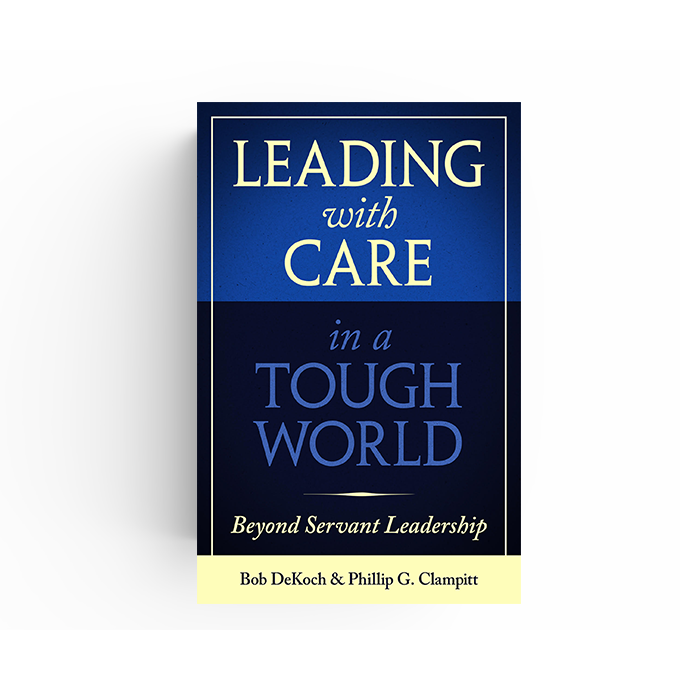 4. Visible practices (cont’d)
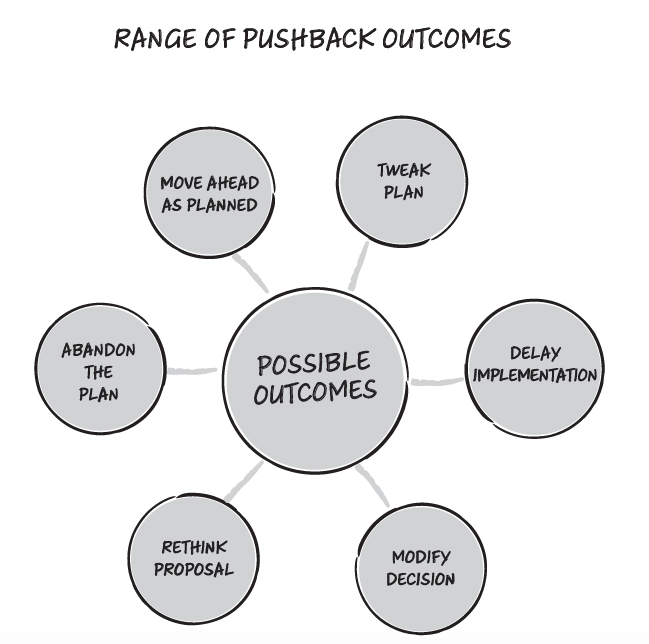 8
leadingwithcare.net
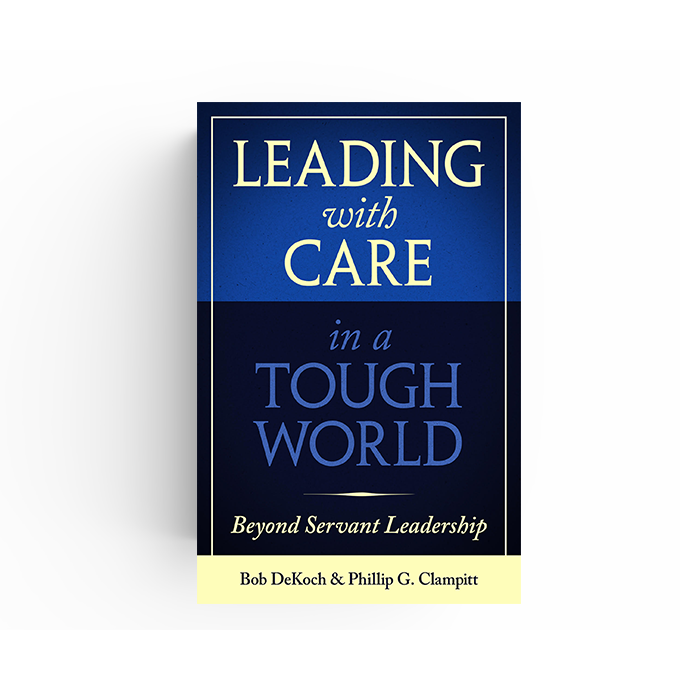 5. The tough side of pushback
The most challenging time for caring leaders occurs in the “Kinetic Zone” 

Reassure those involved that your motives for seeking feedback are genuine (e.g., inquire & persuade, listen & learn, seek compromise, or collaborate on new path) 

Acknowledge that the process of transforming pushback into progress is always messy but is worth the angst, energy, and effort
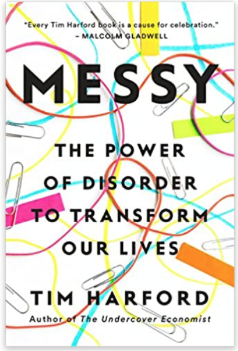 9
leadingwithcare.net
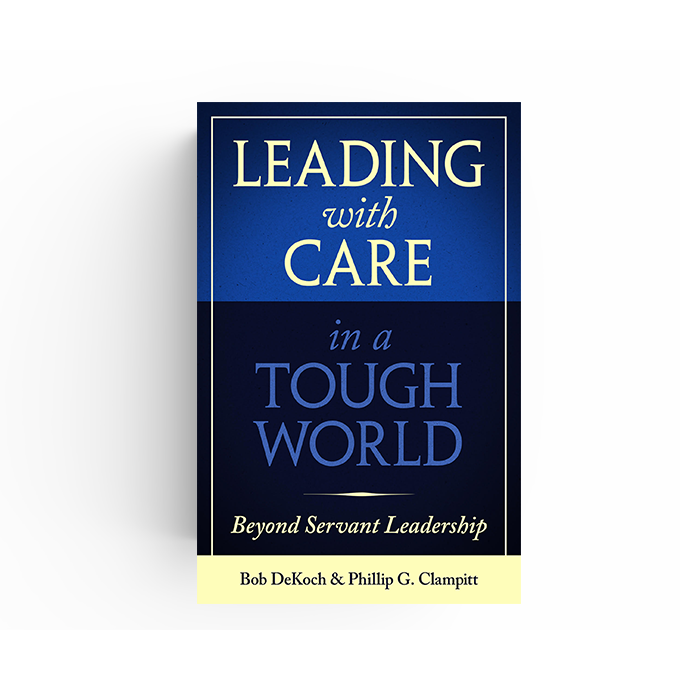 6. Now what?
Discussion Questions
In your organization, does the pushback tend to be more destructive or constructive? What factors drive it one direction or the other? 

What do you think team members most frequently misunderstand about constructive pushback?

How should leaders address the underlying power dynamics inherent to any pushback conversation (e.g., Kinetic, Yielding, Compliance, Organic)?
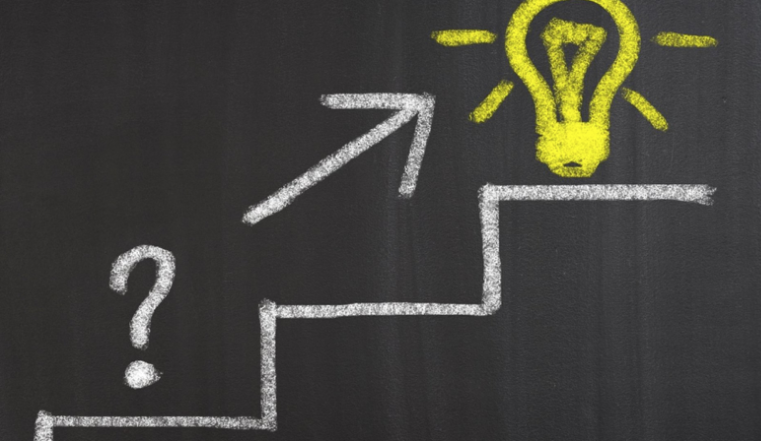 10
leadingwithcare.net
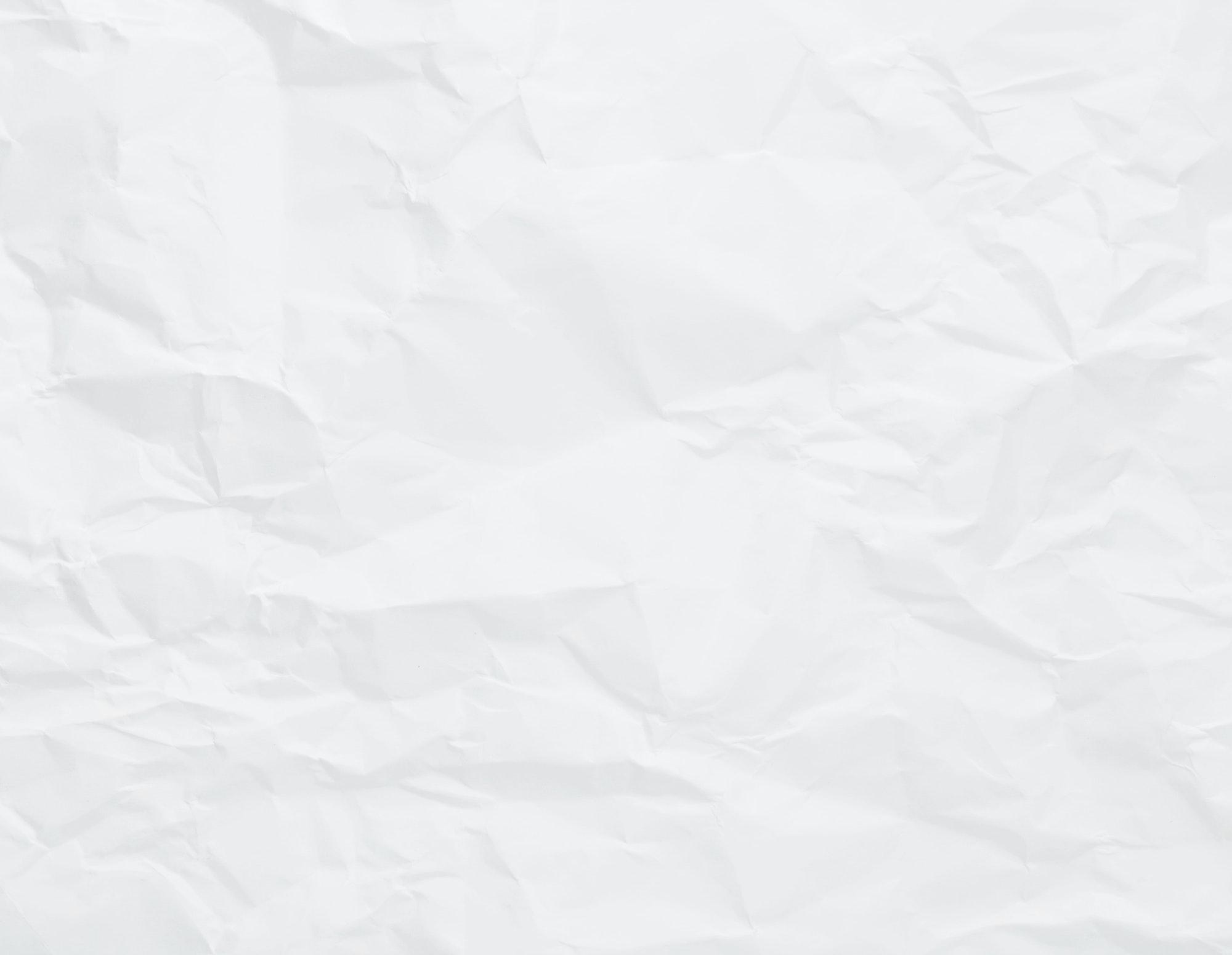 Questions?
leadingwithcare.net
Visit the website
LeadingWithCare.Net
Self-Tests (check your understanding)
Discussions Questions (expand your knowledge)
Self-Assessments (create a personal development plan)
12
leadingwithcare.net